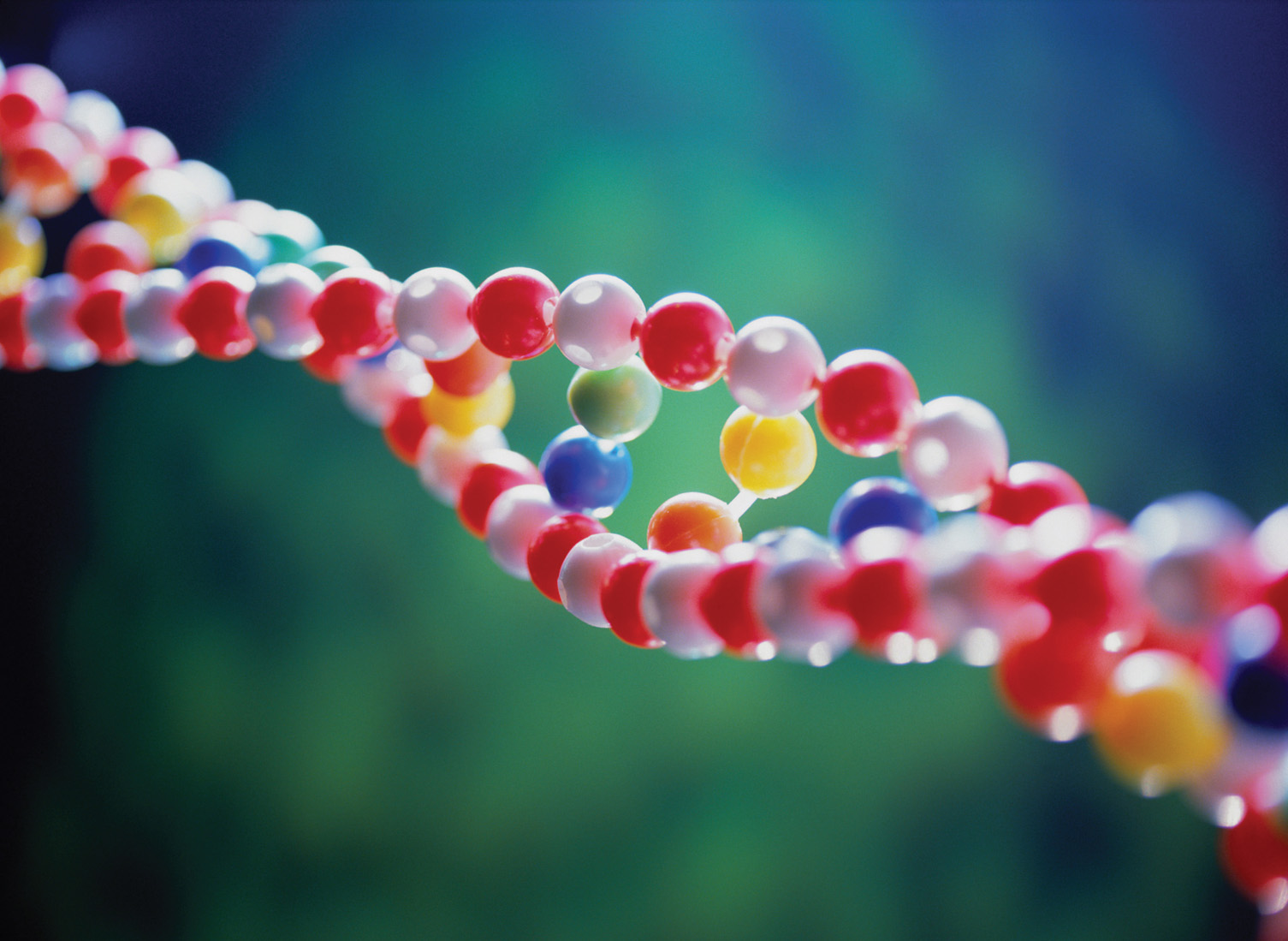 TRANSKRIPCE
TRANSLACE
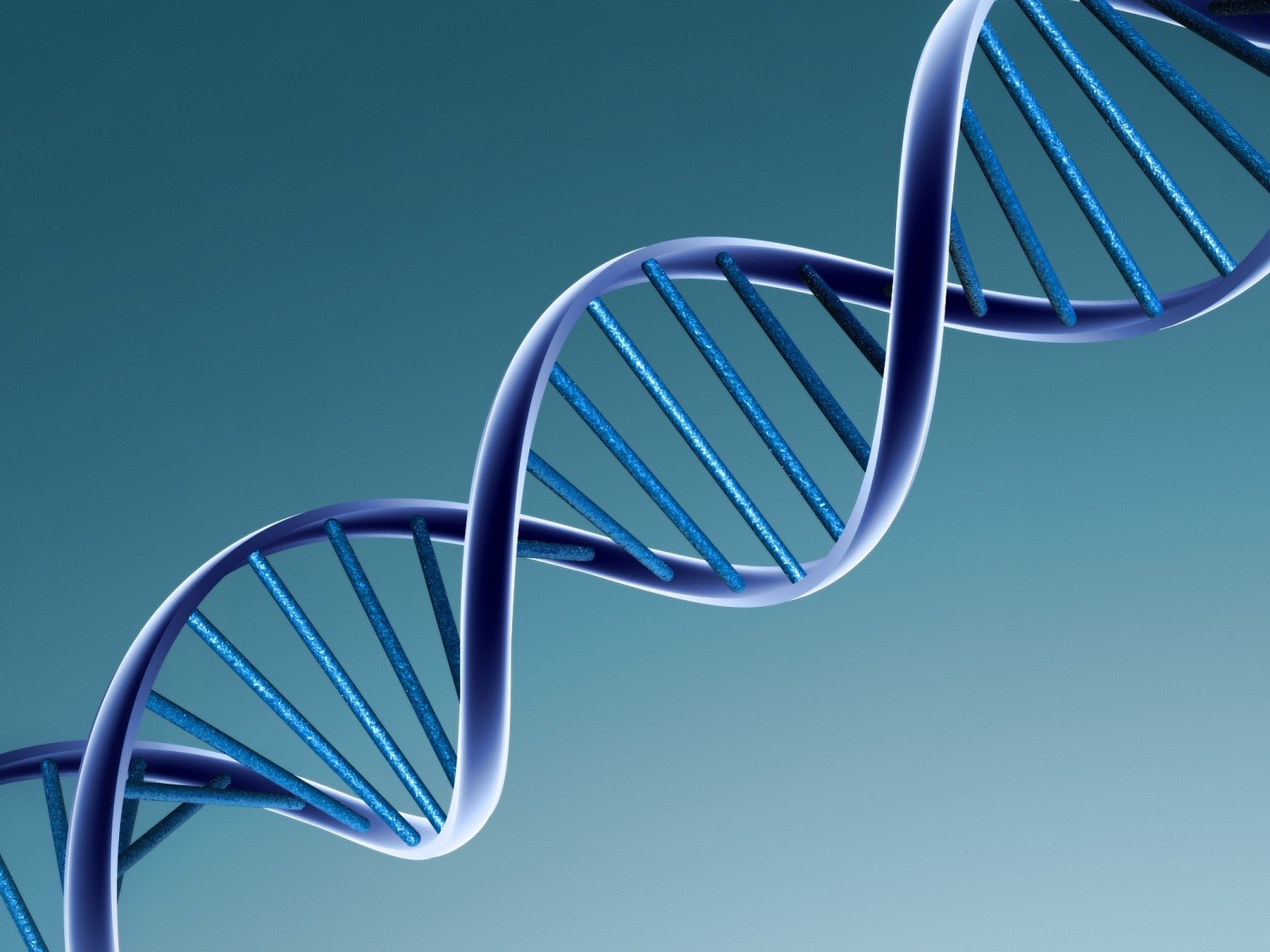 TRANSKRIPCE
info z DNA      mRNA
GEN 
úsek DNA se 
specifickou funkcí
VIDEOhttp://vcell.ndsu.nodak.edu/animations/transcription/movie-flash.htm
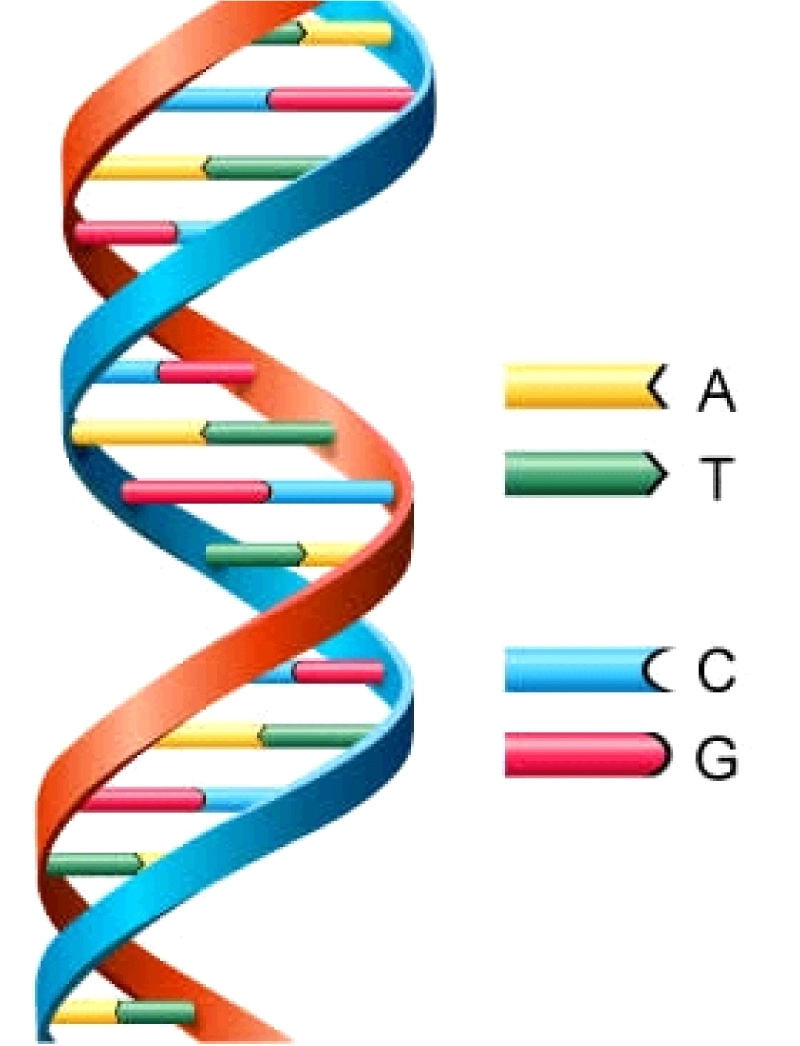 Komplementarita
párování
mRNA

Uracil
Cytosin
Guanin
Adenin
DNA

Adenin
Guanin
Cytosin
Tymin
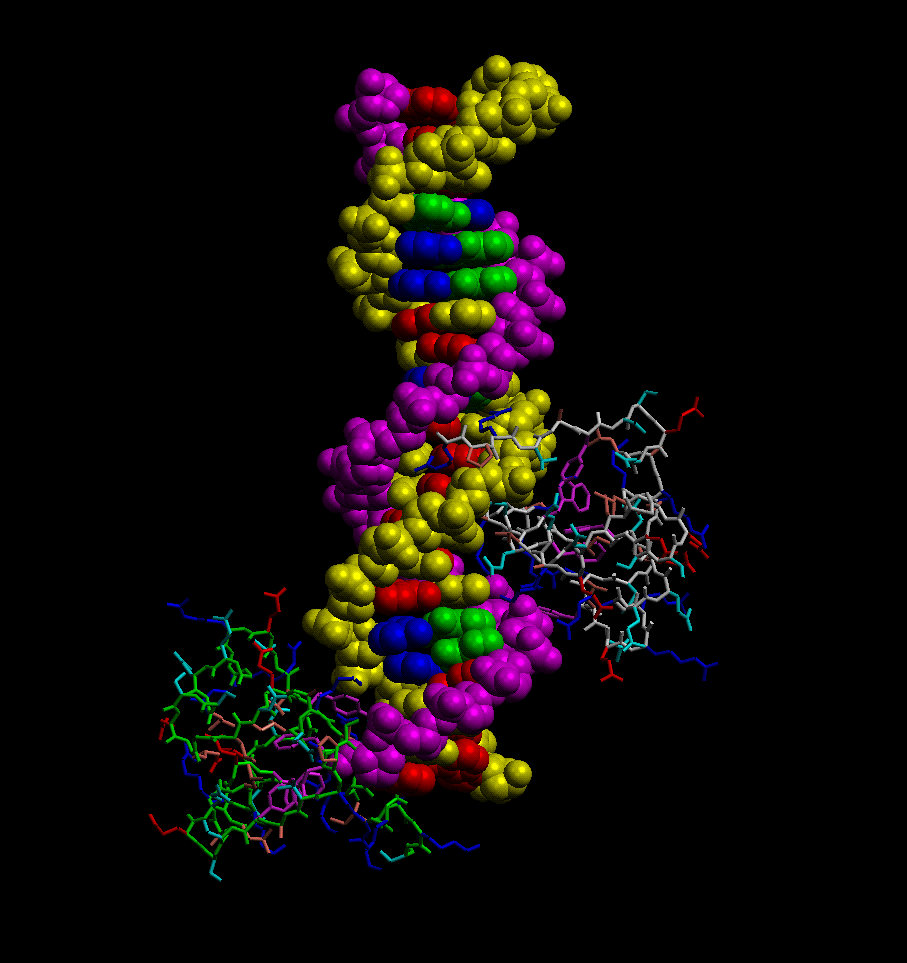 TRANSLACE
info z mRNA      protein
Iniciace
Elongace
Terminace
VIDEO http://vcell.ndsu.nodak.edu/animations/translation/movie-flash.htmHRAhttp://learn.genetics.utah.edu/content/begin/dna/transcribe/OPAKOVÁNÍhttp://www.youtube.com/watch?v=41_Ne5mS2ls
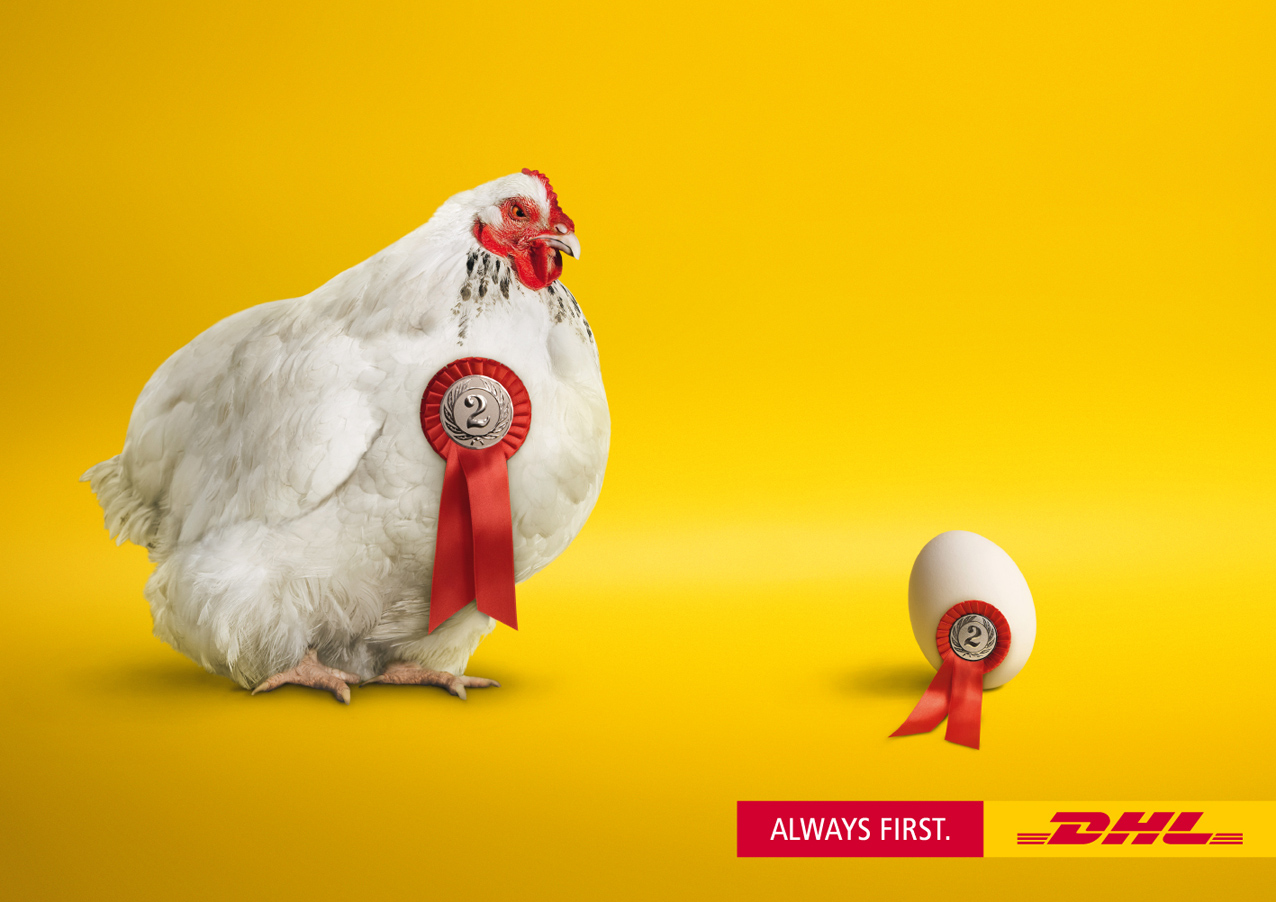 DNA
Protein
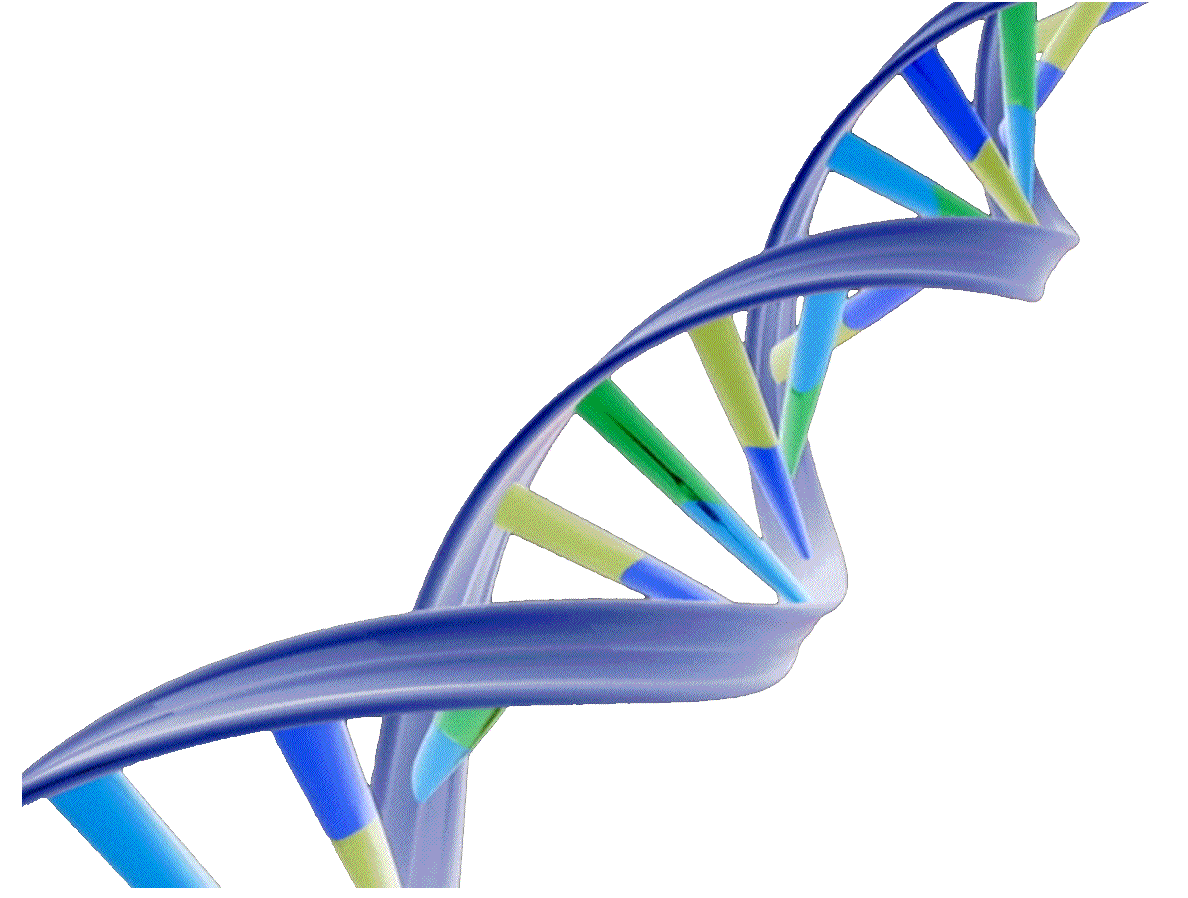 30 000
 nukleotidů
1018100
Čestný člověk by si měl přiznat, 
že momentálně to vypadá, 
jakoby původ života spočíval v zázraku,
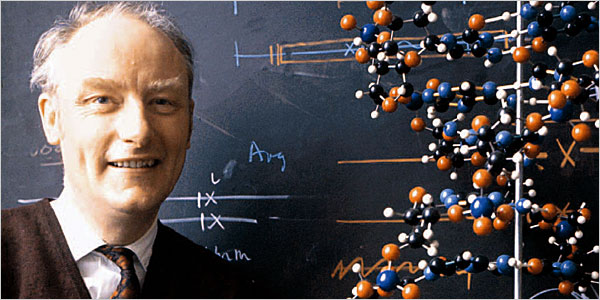 Francis Crick
protože na jeho uskutečnění 
je potřeba souhra tolika podmínek.
Jsme jako malé dítě, vcházející do obrovské knihovny, přeplněné knihami.
Ví, že někdo musel ty knihy napsat, 
ale neví, jak.
Matně tuší jakýsi nadpřirozený pořádek v tom, jak jsou knihy uspořádané, ale nic o něm neví.
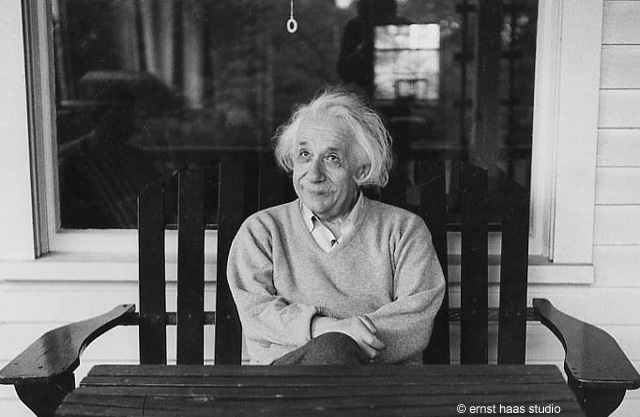 Albert Einstein
Takové je podle mě postavení i toho 
nejinteligentnějšího člověka vůči 
Bohu.
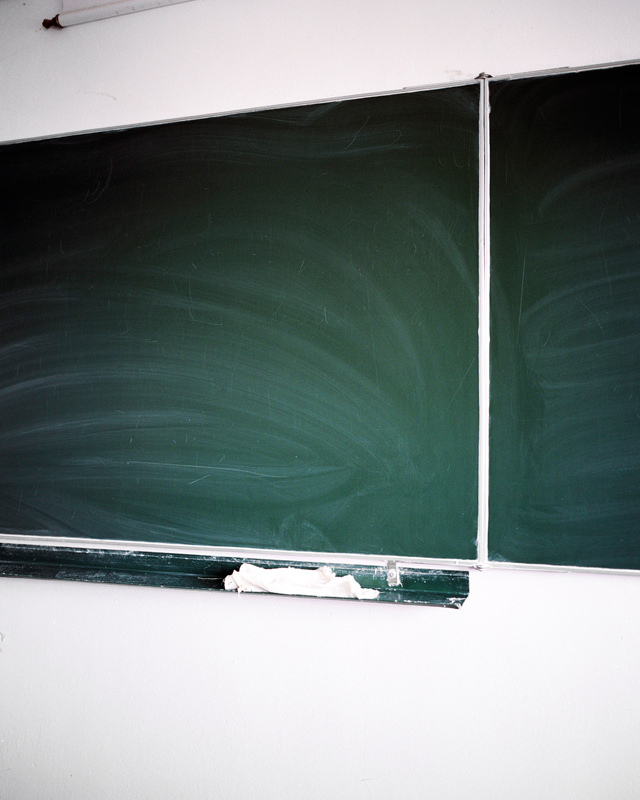 Učit se, učit se, učit se!
V.I. Lenin
Děkuji za pozornost